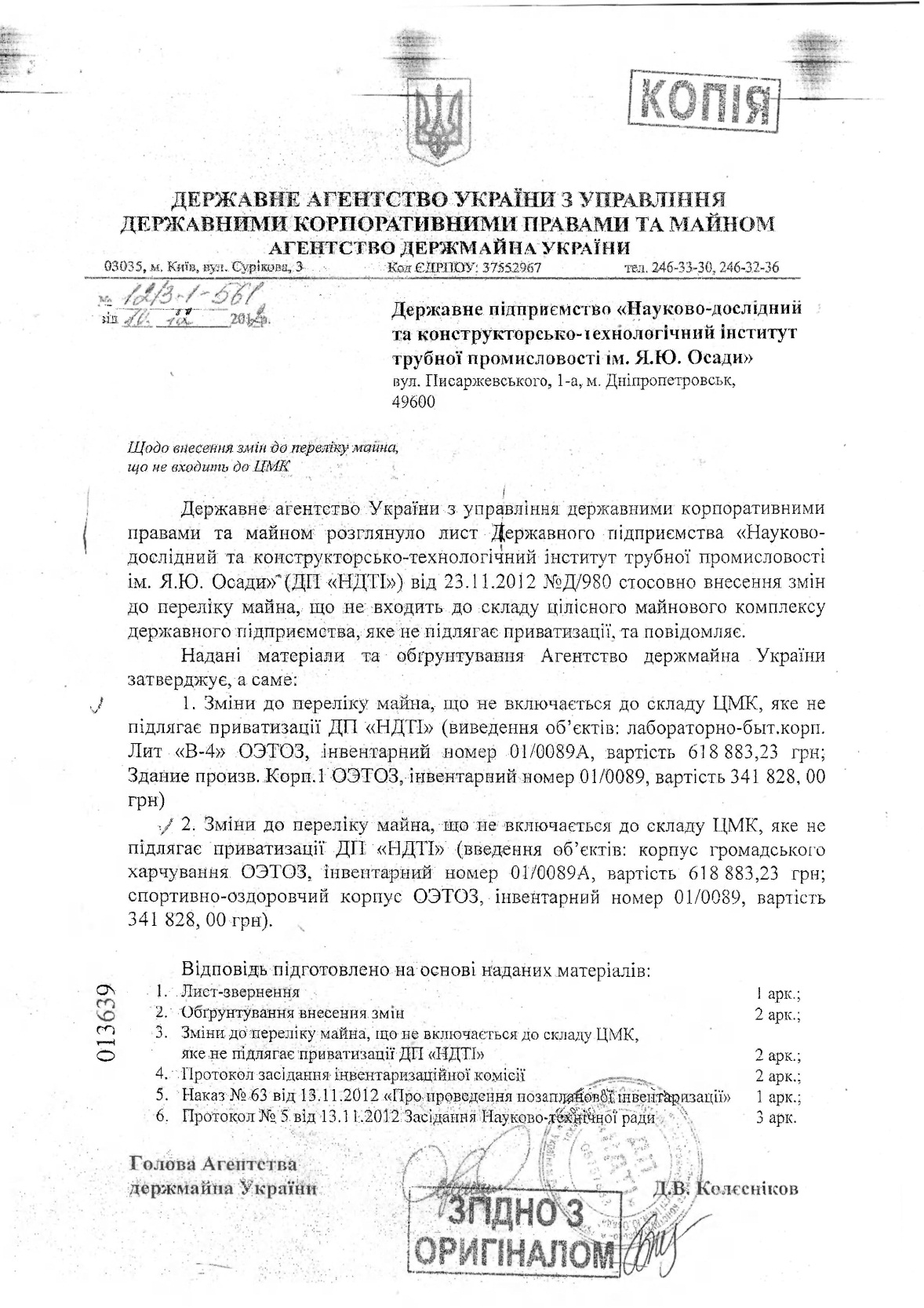 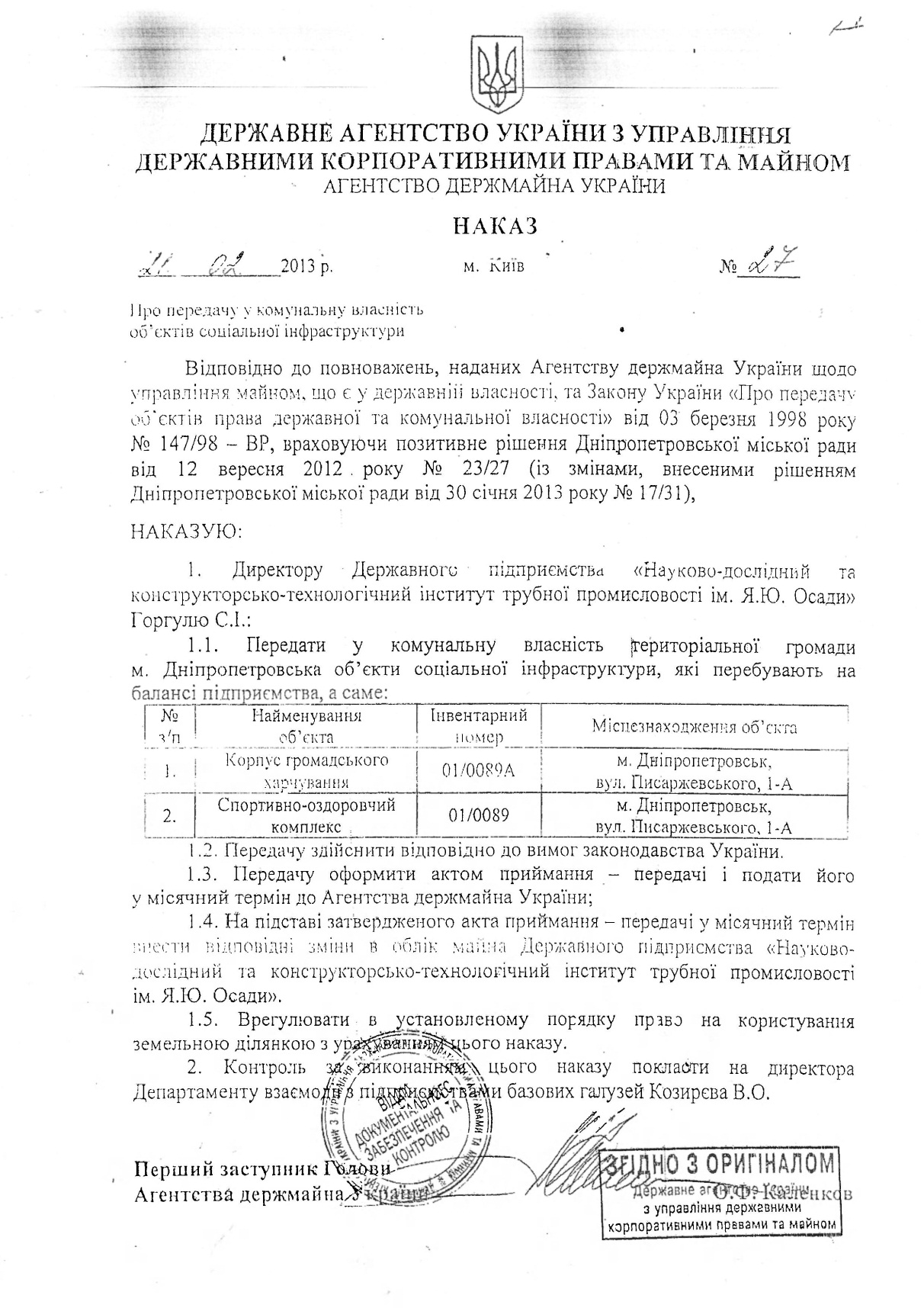 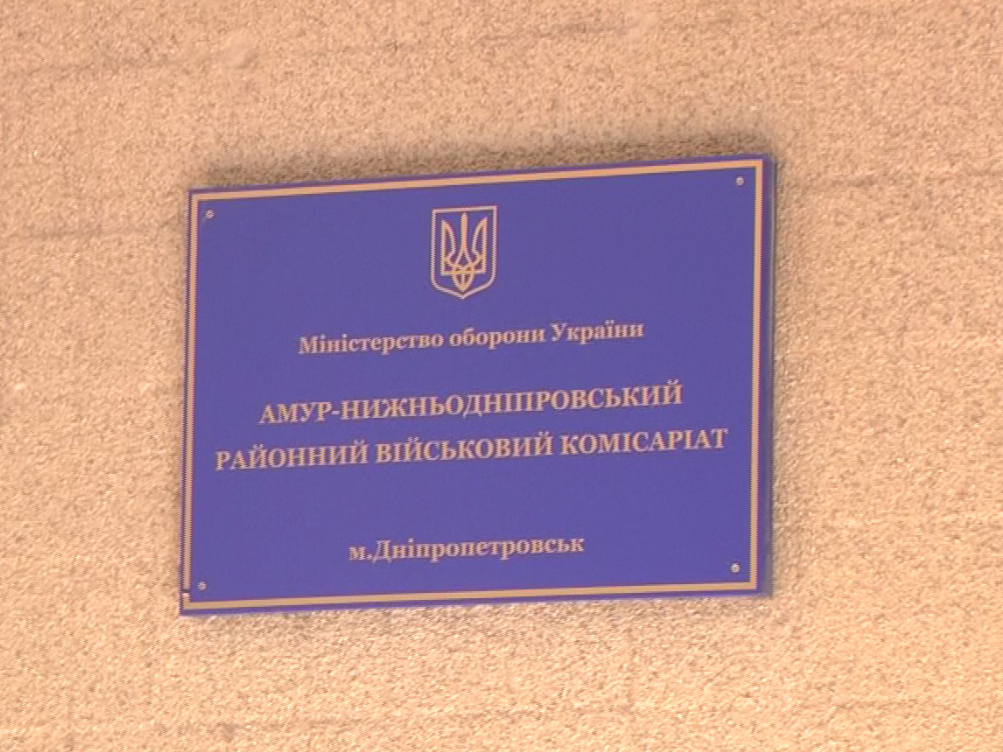 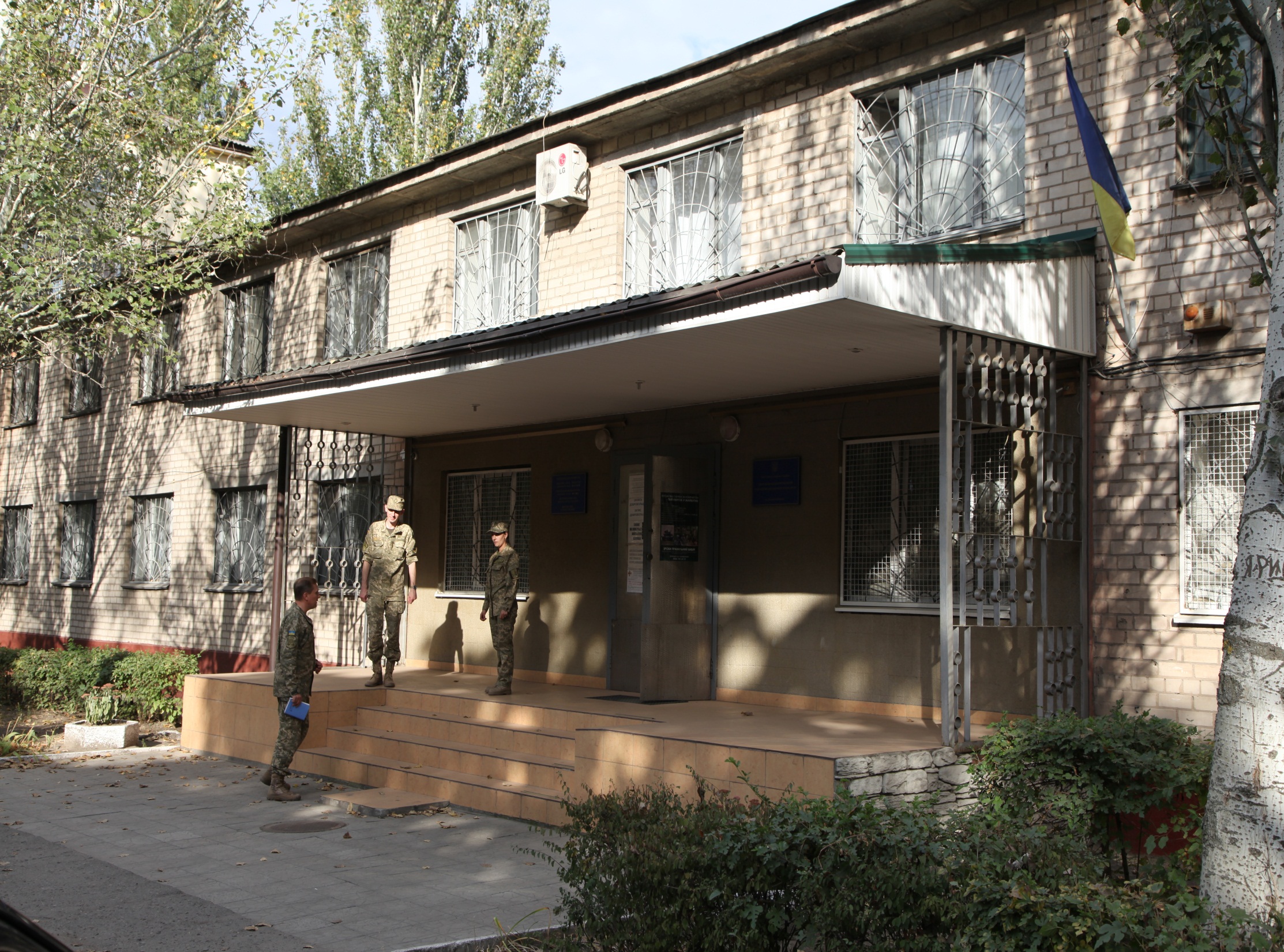 АМУР-НИЖНЬОДНІПРОВСЬКИЙ РАЙОННИЙ ВІЙСЬКОВИЙ КОМІСАРІАТ
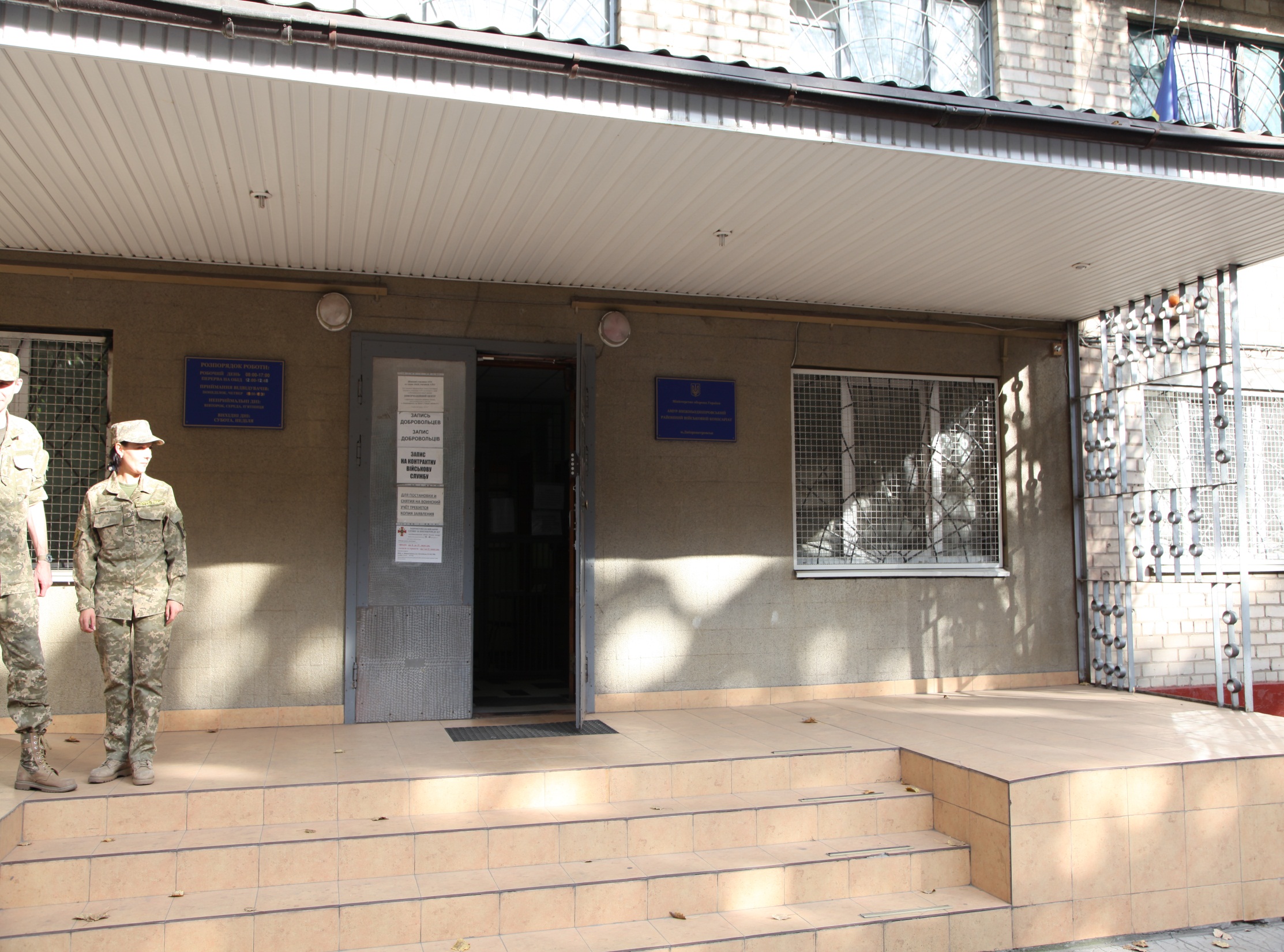 АМУР-НИЖНЬОДНІПРОВСЬКИЙ РАЙОННИЙ ВІЙСЬКОВИЙ КОМІСАРІАТ
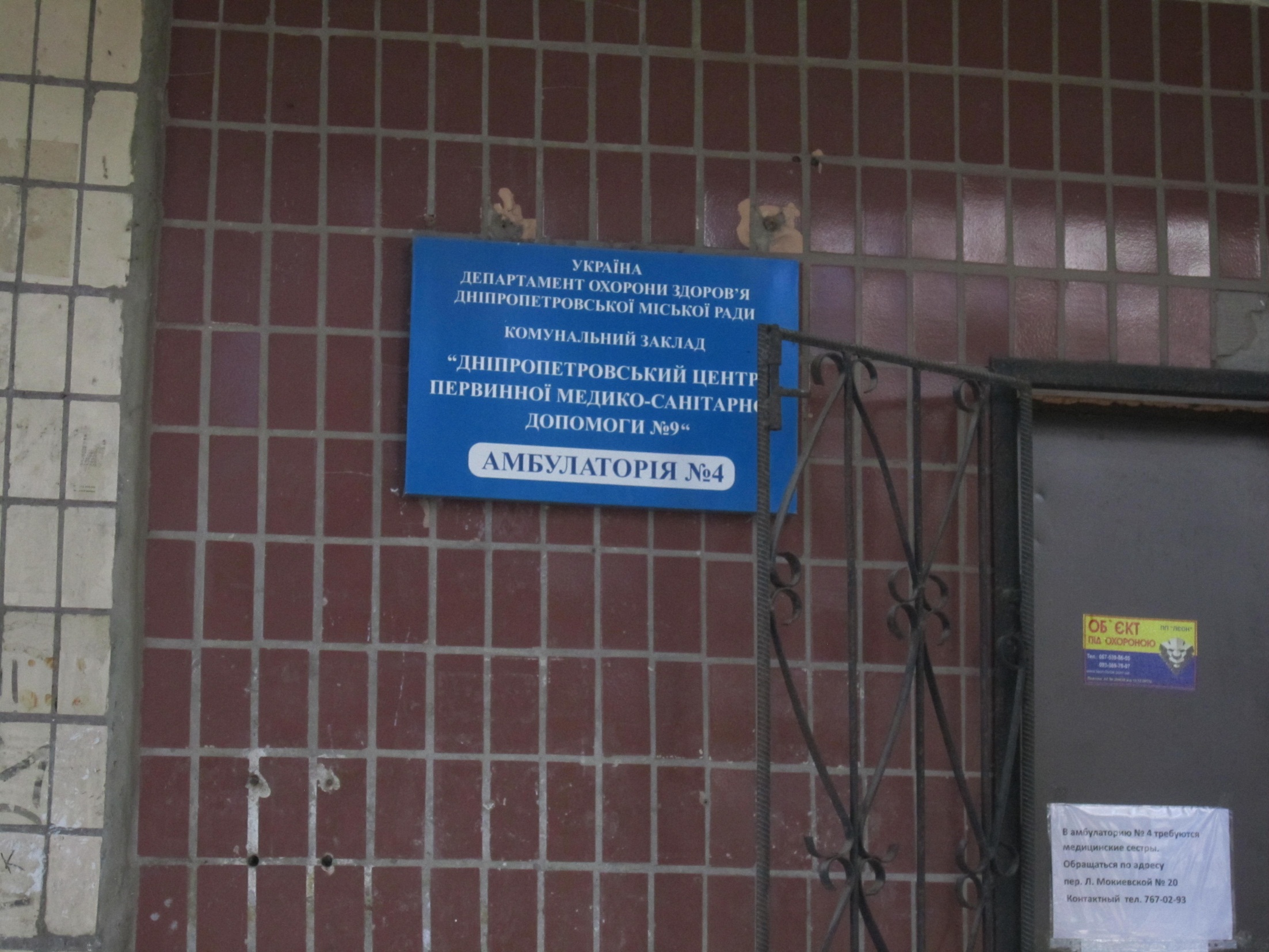 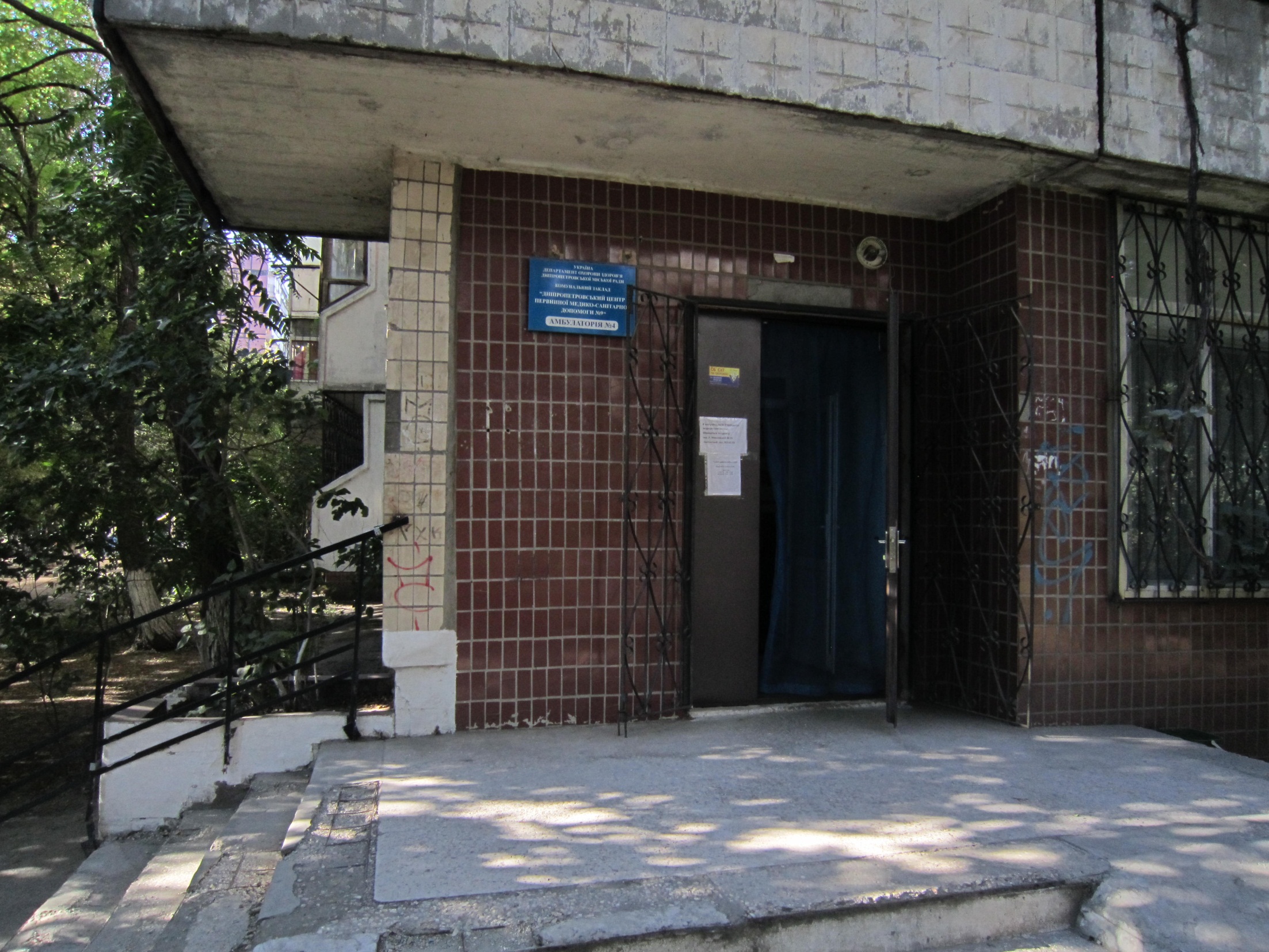 КЗ «Дніпропетровський центр первинної медико-санітарної допомоги №9»
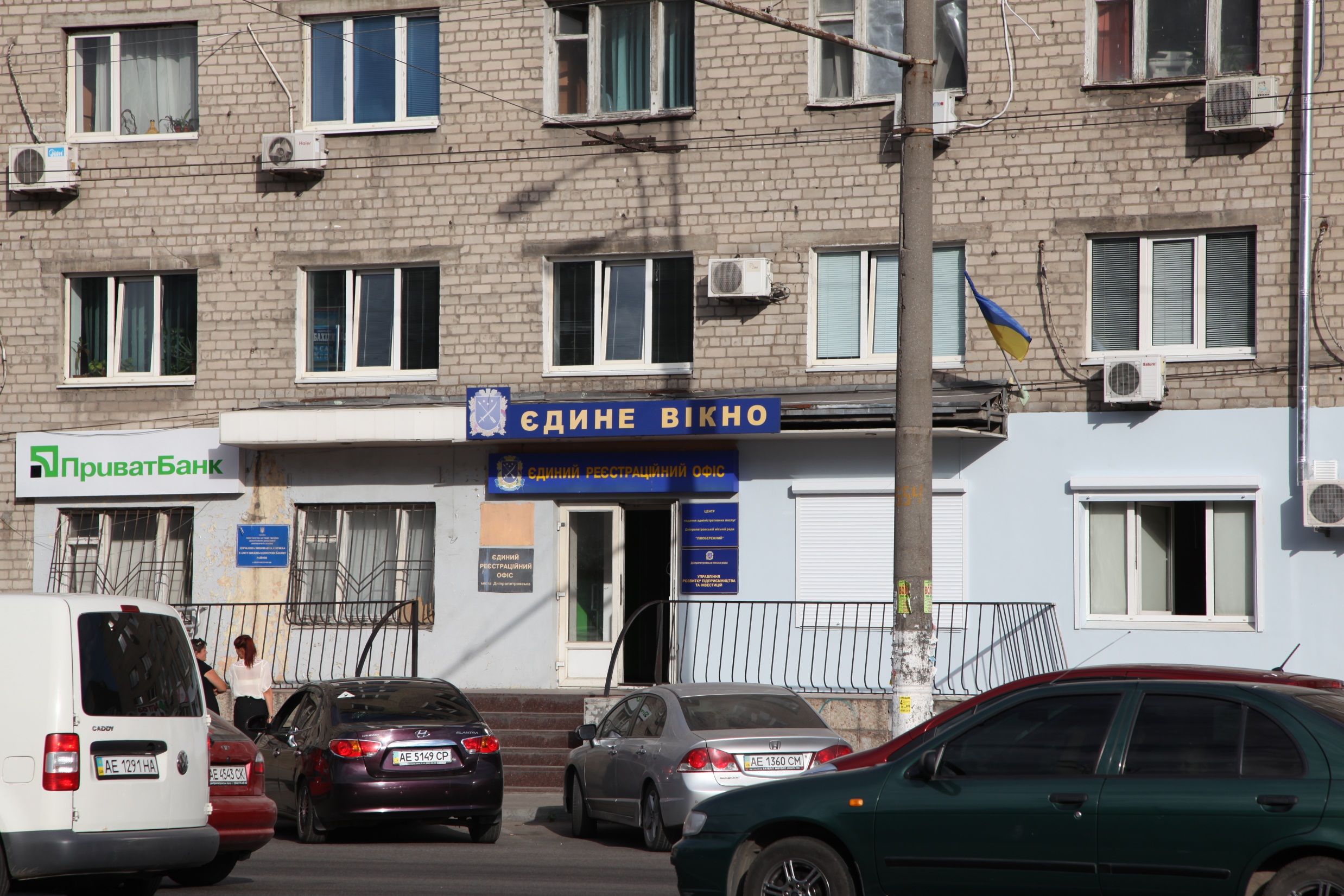 Центр дозвільних процедур «Єдине вікно» Дніпропетровської міської ради
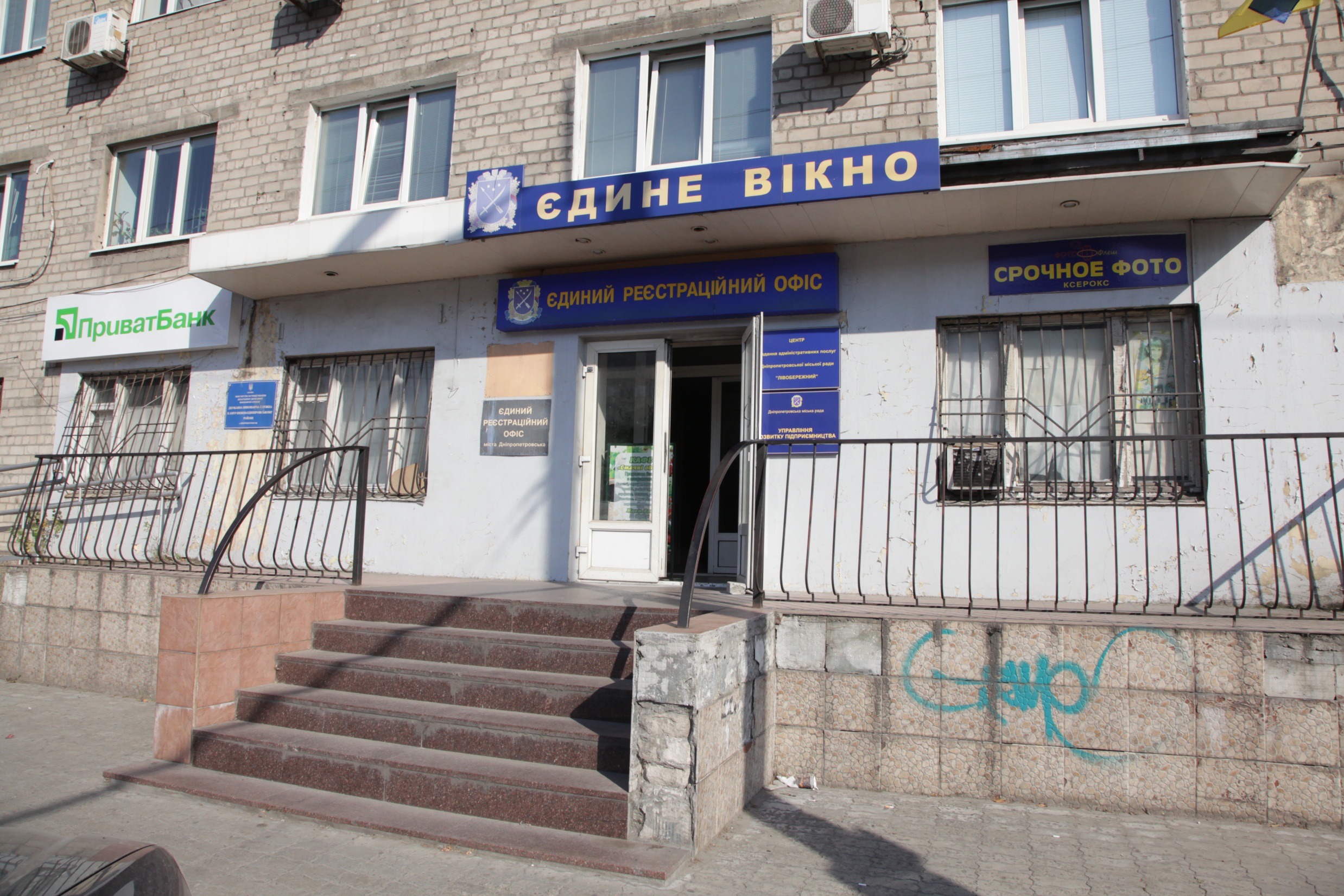 Центр дозвільних процедур «Єдине вікно» Дніпропетровської міської ради
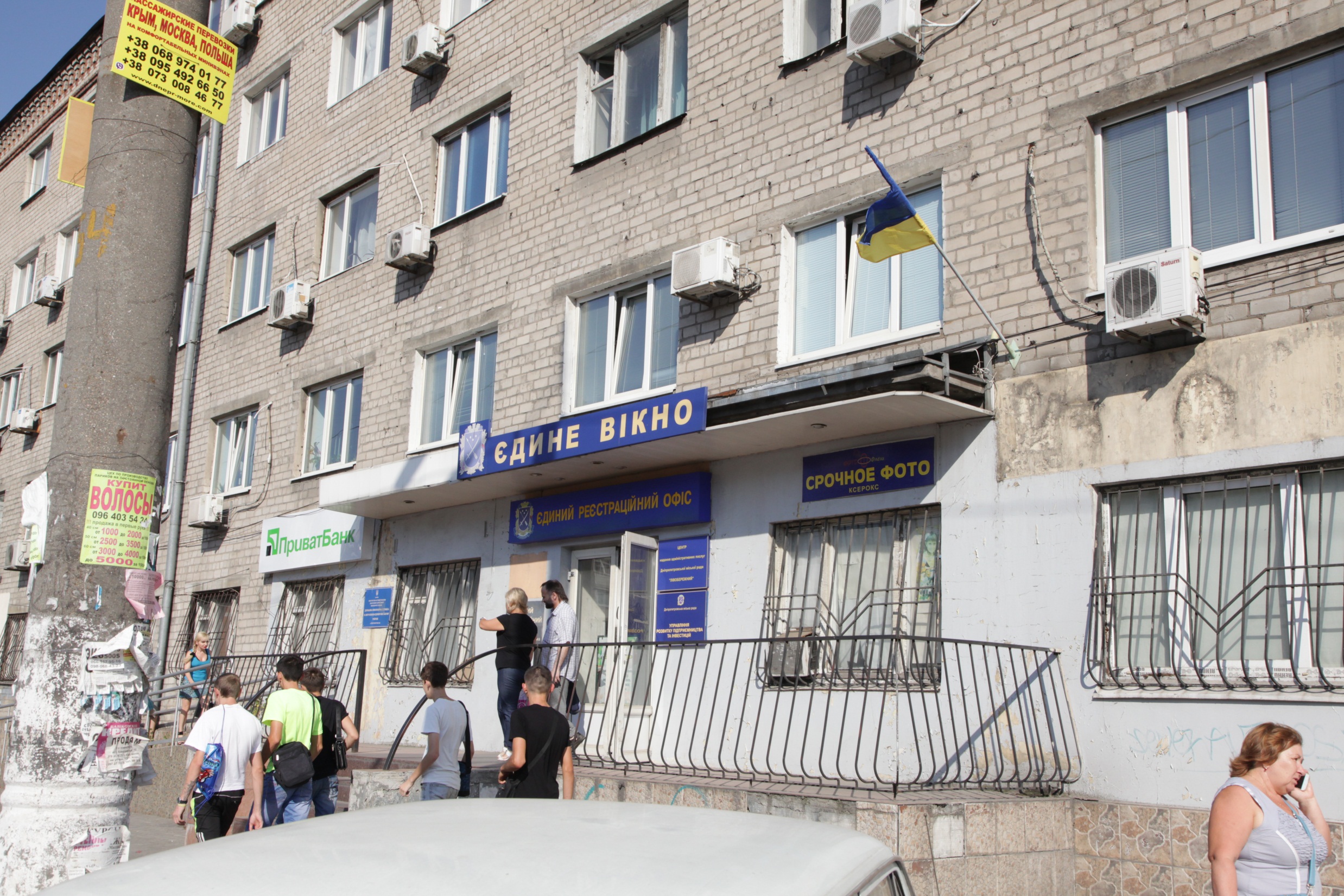 Центр дозвільних процедур «Єдине вікно» Дніпропетровської міської ради
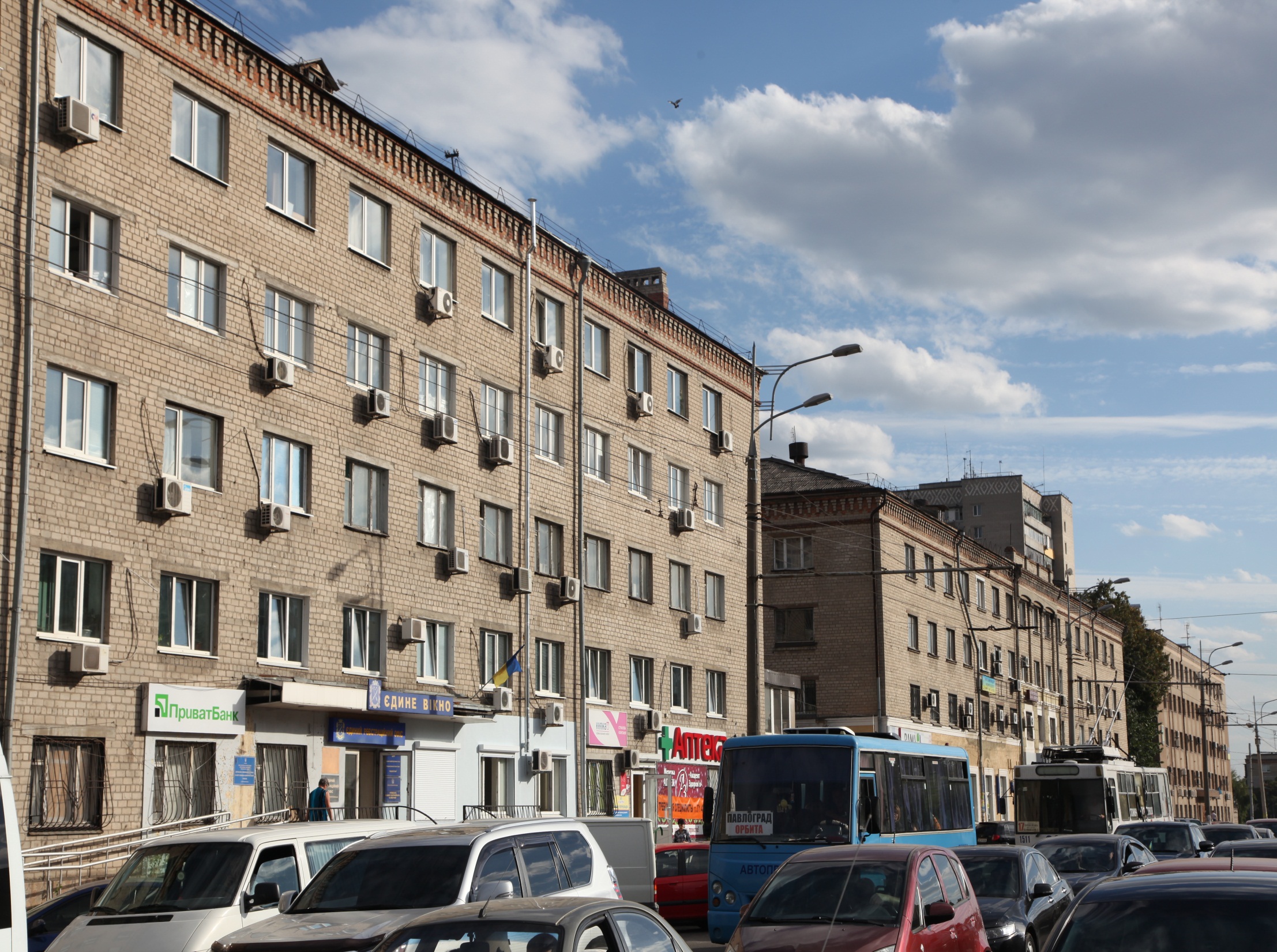 Центр дозвільних процедур «Єдине вікно» Дніпропетровської міської ради
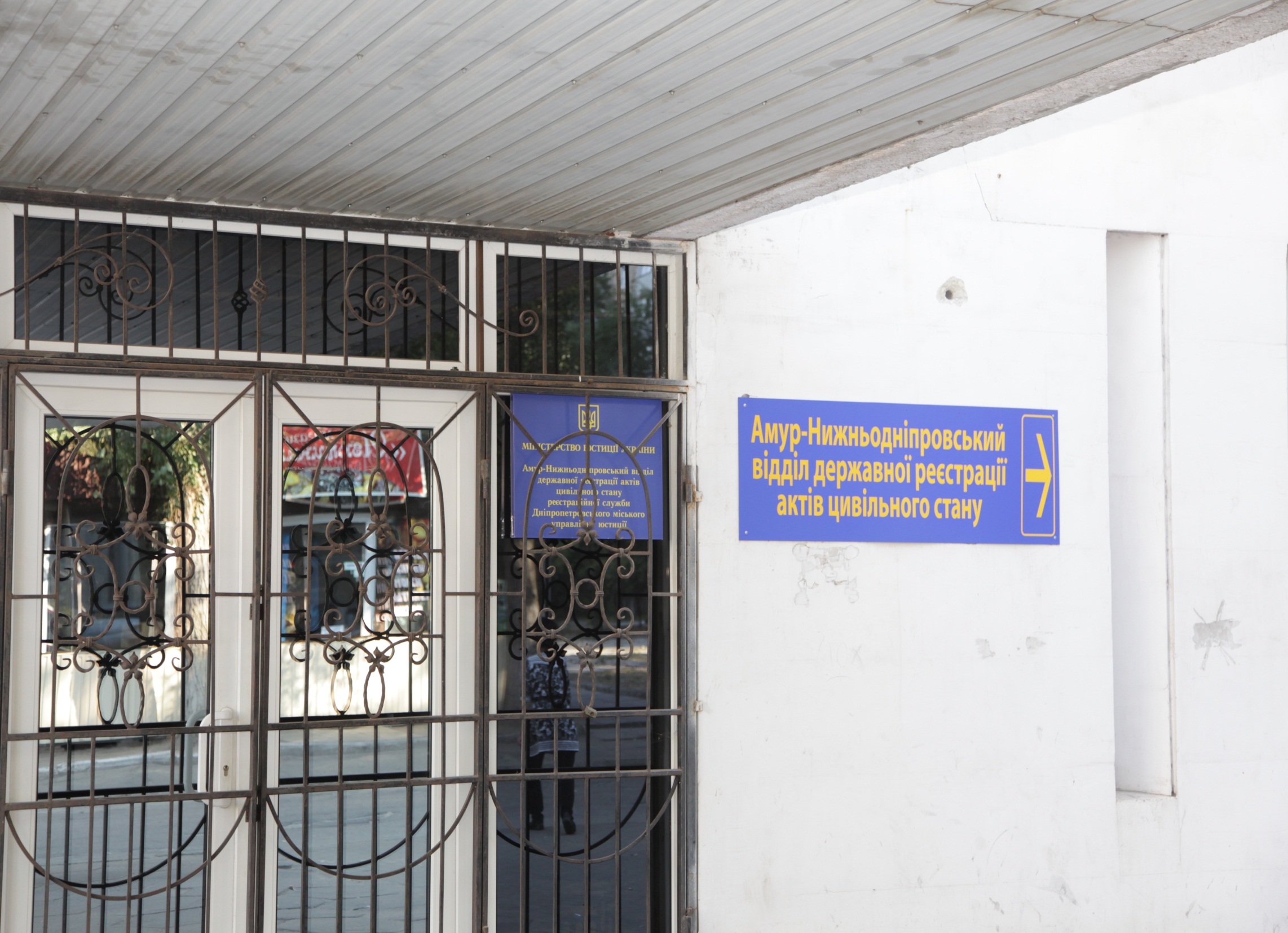 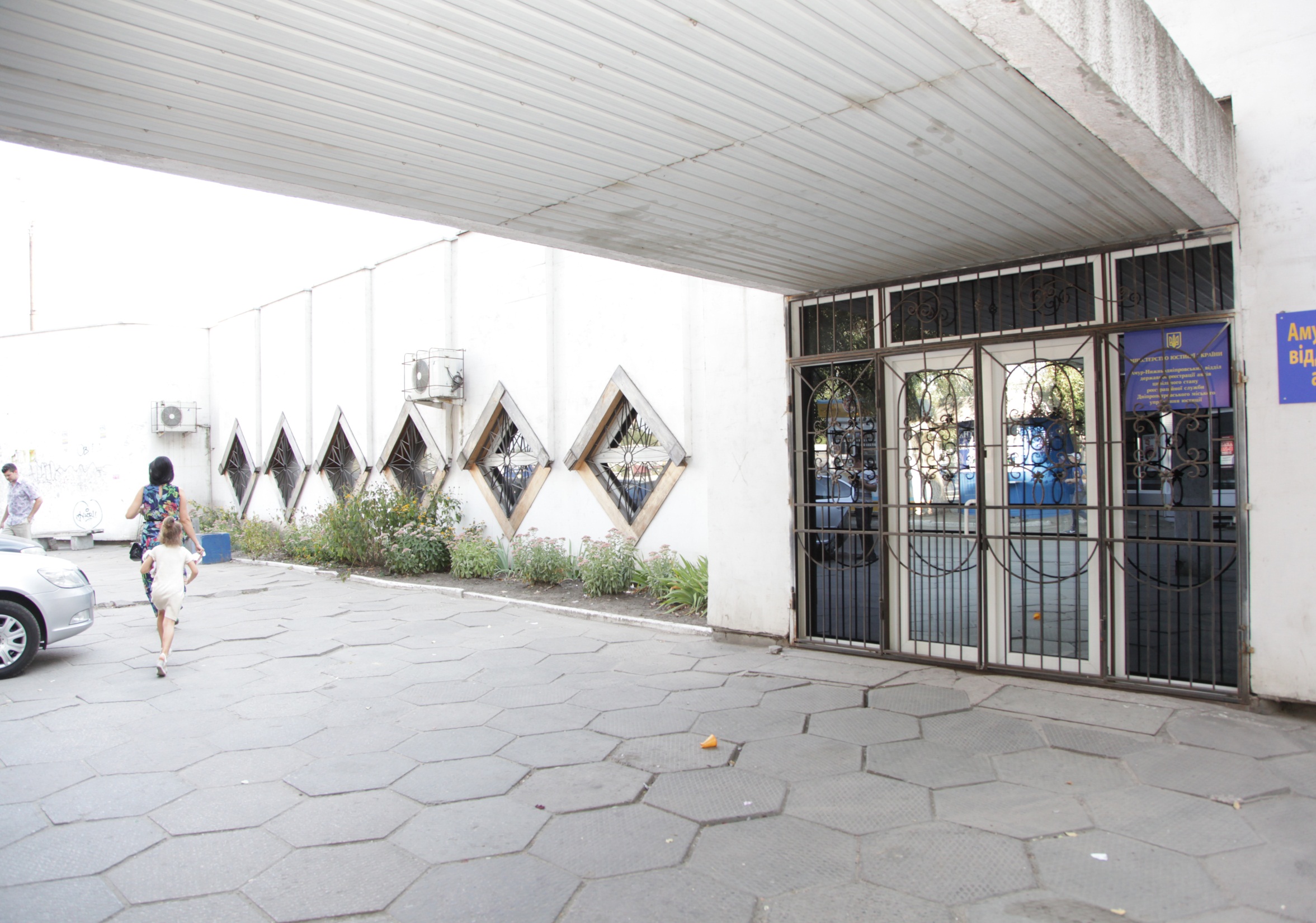 Амур-Нижньодніпровський відділ державної реєстрації актів цивільного стану
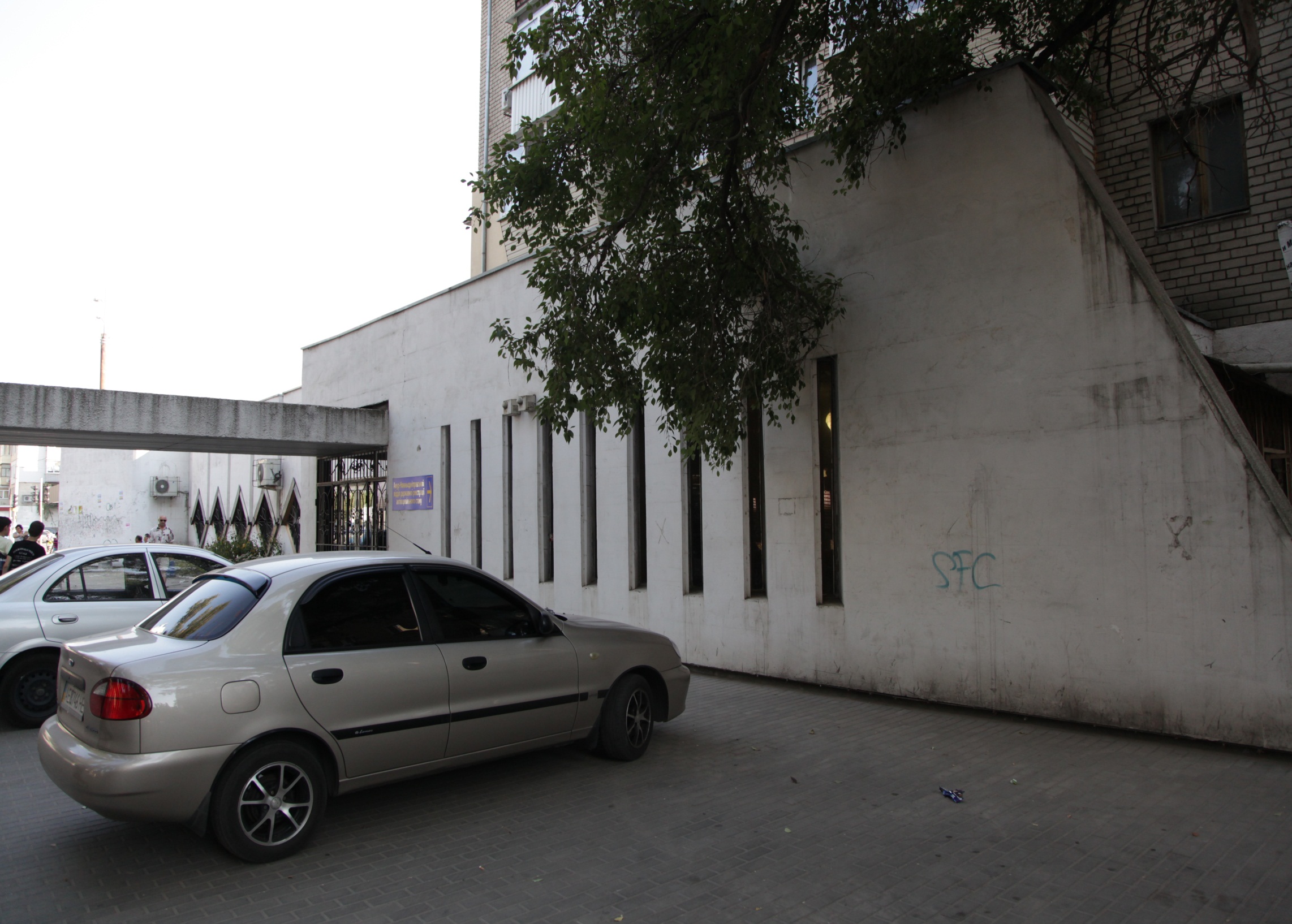 Амур-Нижньодніпровський відділ державної реєстрації актів цивільного стану
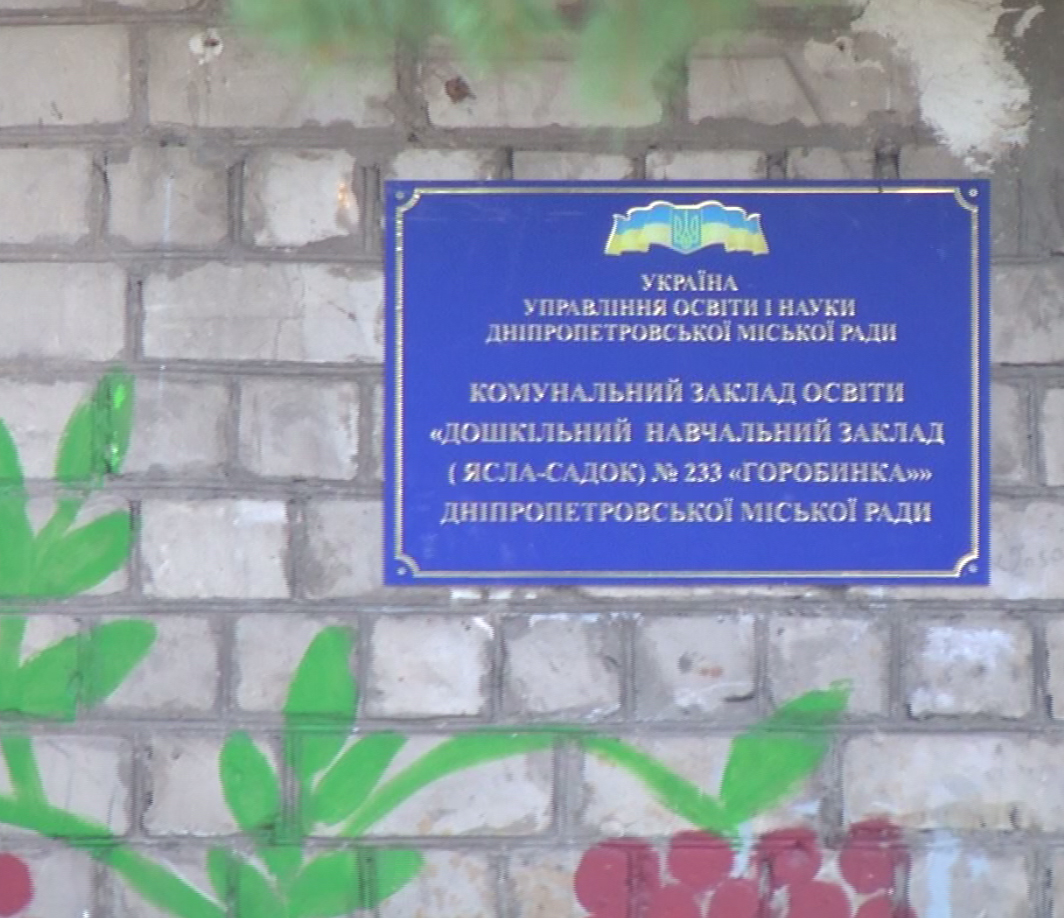 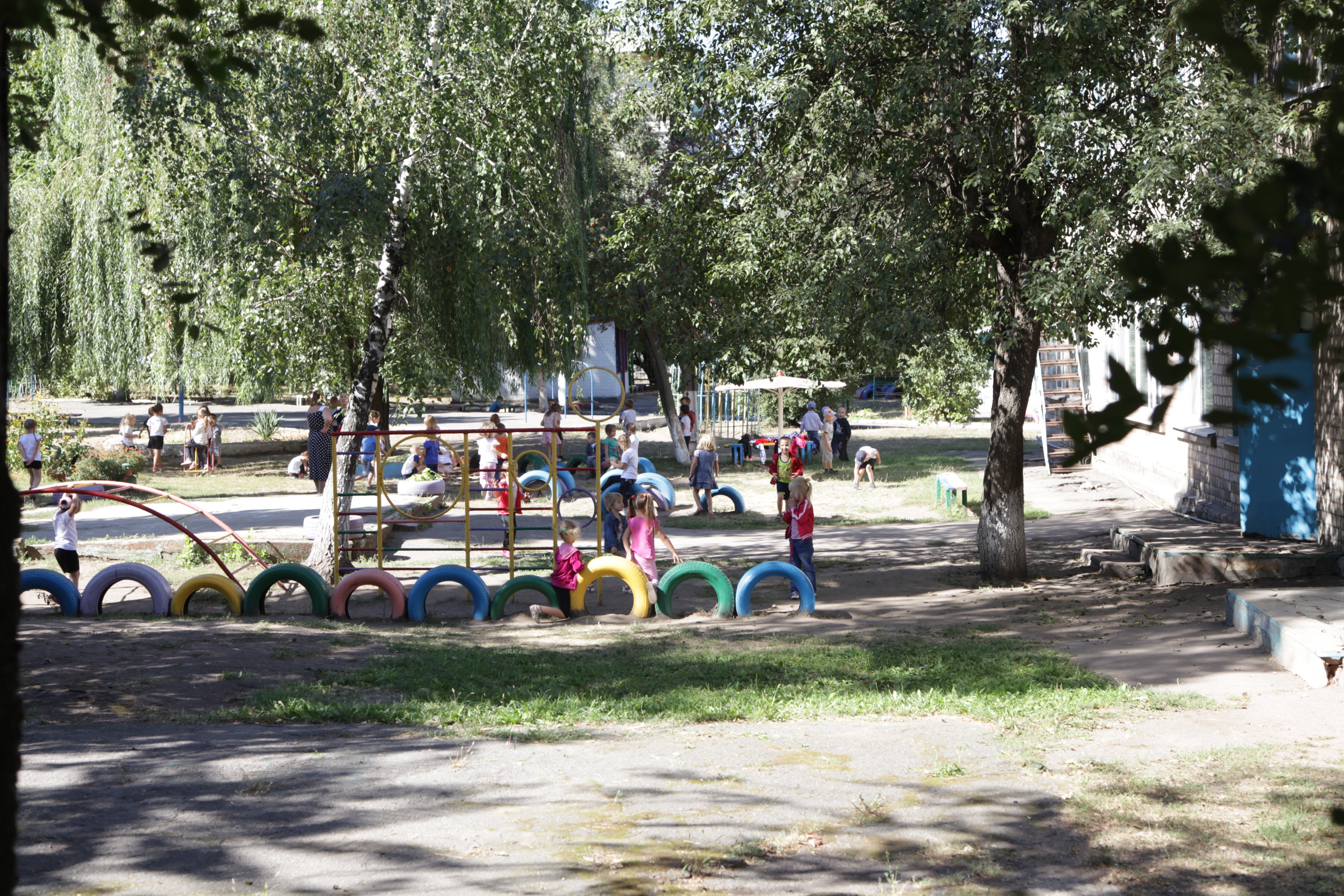 КЗ «Дошкільний навчальний заклад (ясла-садок) № 233 «Горобинка»
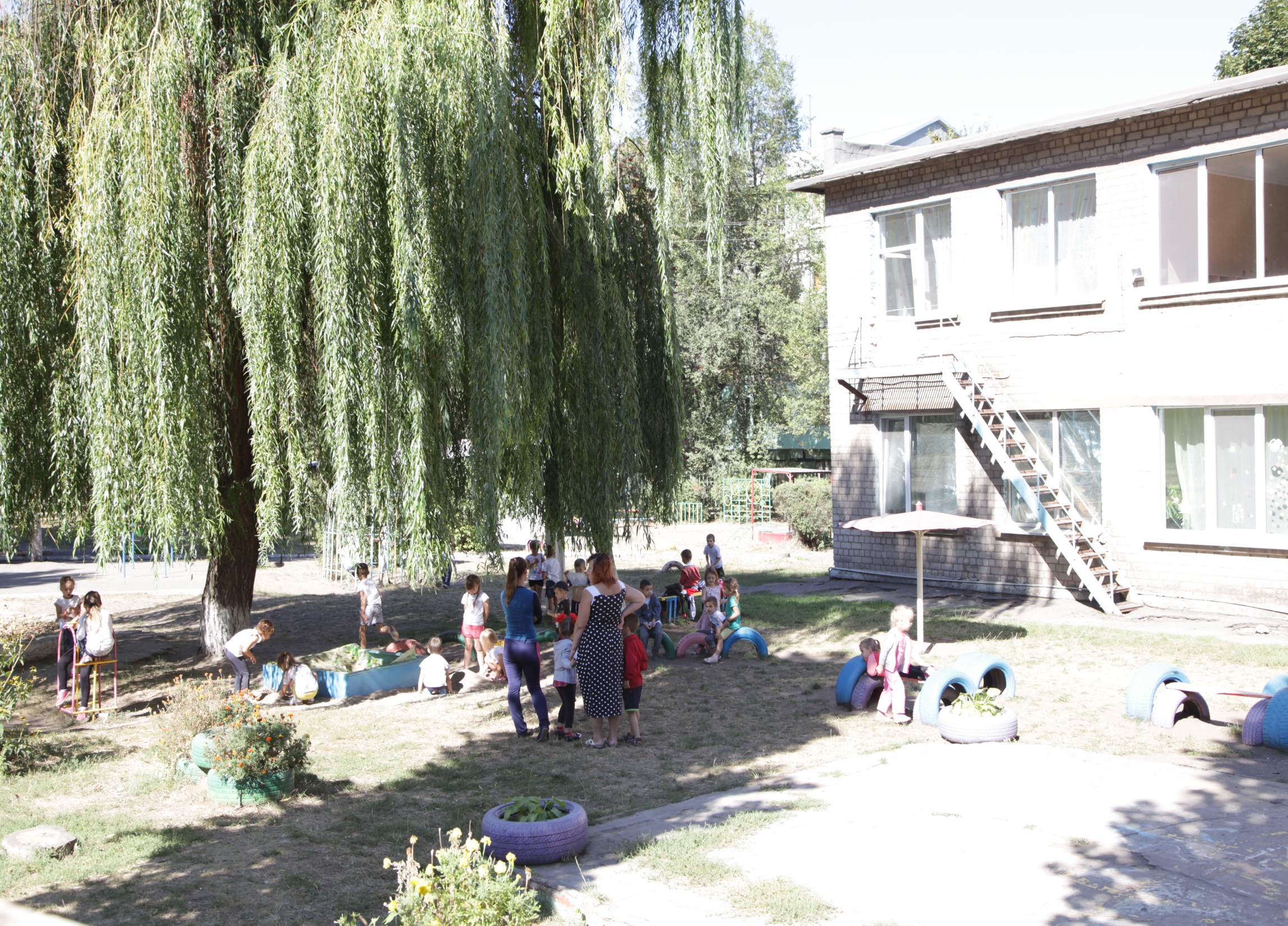 КЗ «Дошкільний навчальний заклад (ясла-садок) № 233 «Горобинка»
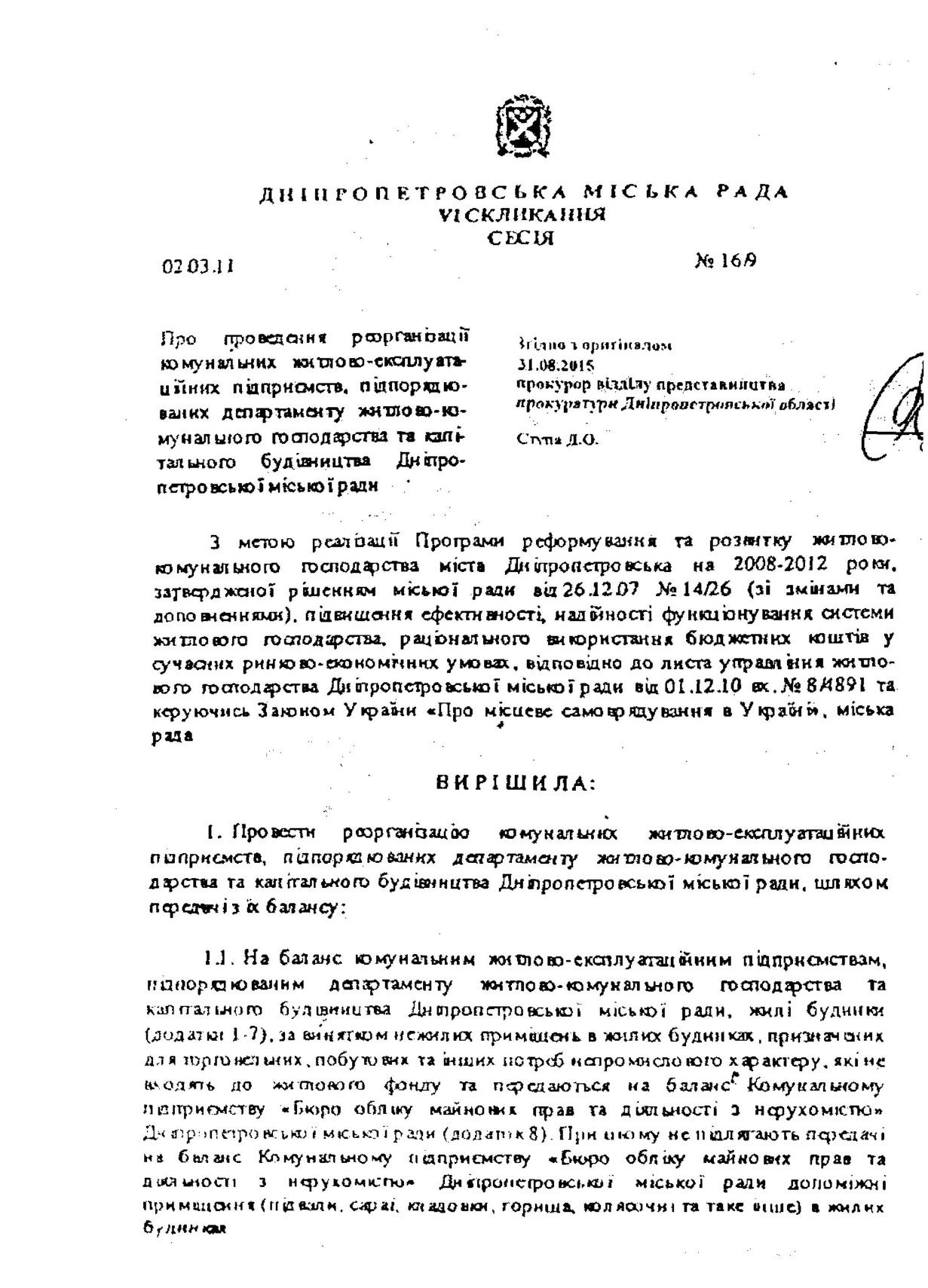 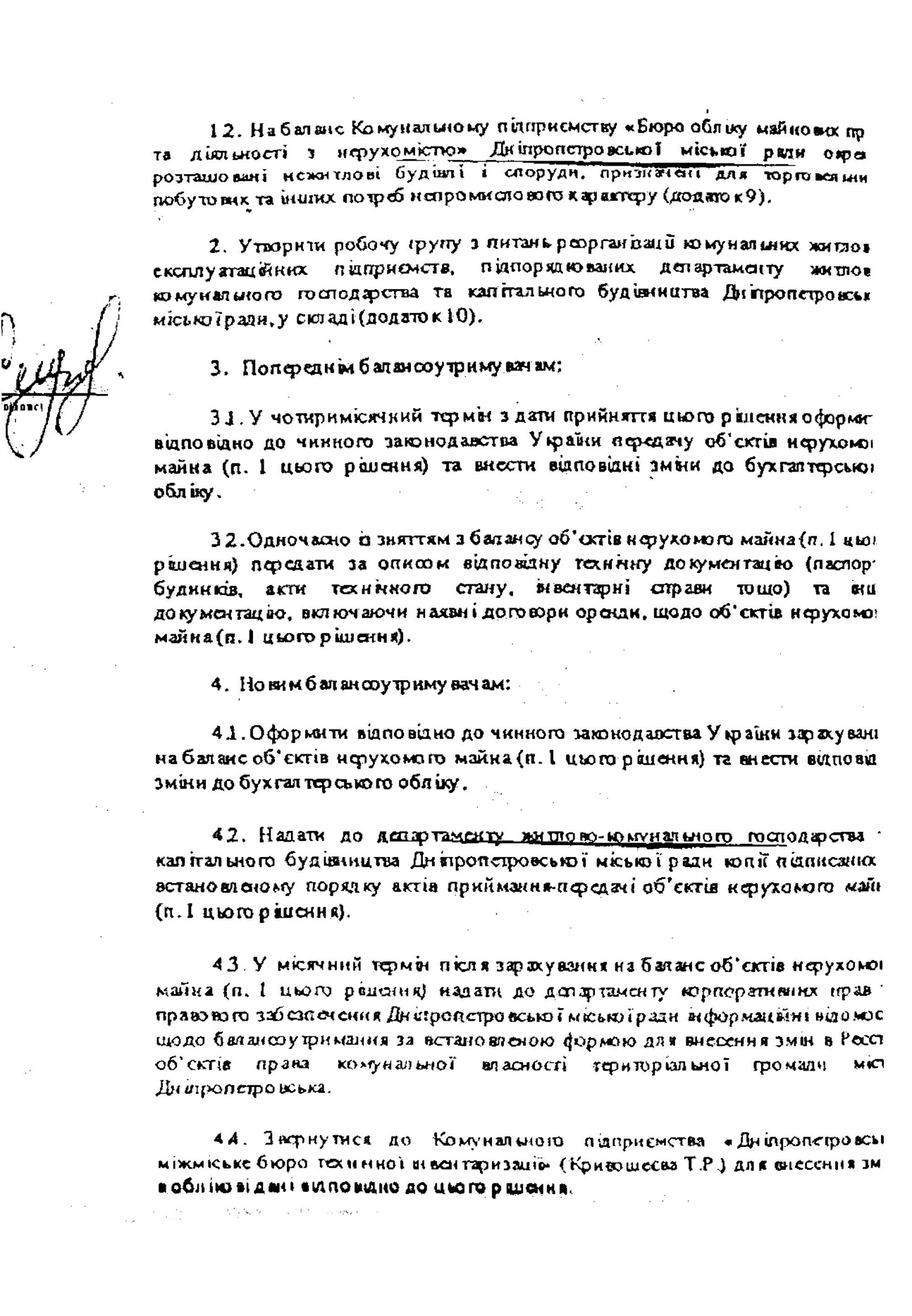 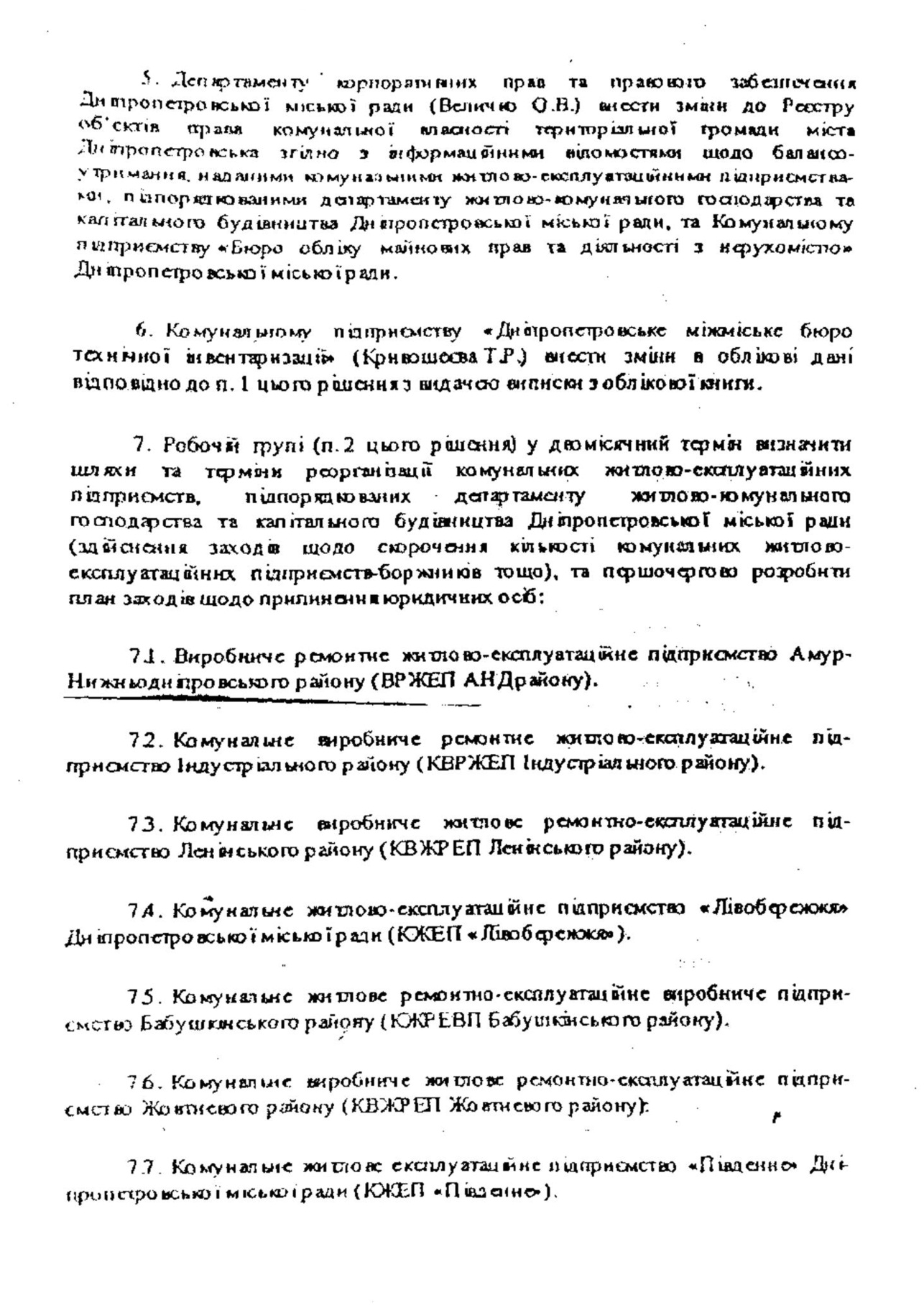 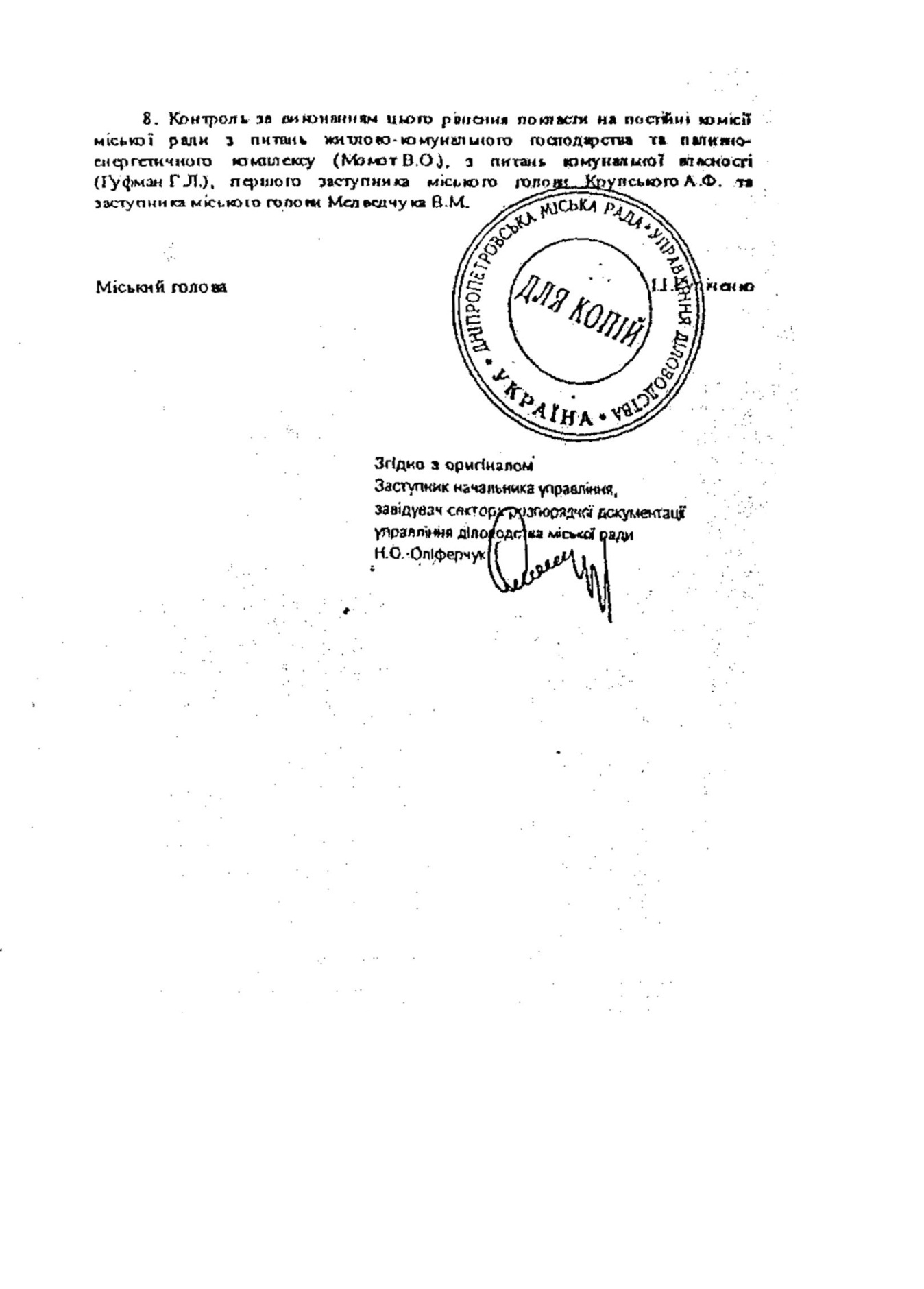